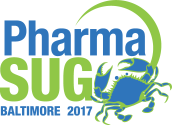 INSERT TITLE HERE
Insert
Logo
Here
Author’s name and affiliation
Abstract
ABSTRACT
This slide/poster size is 40.97x23.04 (16:9 aspect ratio)
Minimum font: 28pt (this may seem large, but at this poster size it’s not)
Recommended font Types: Calibri, Arial, Times New Roman
Multiple pages can be used. Multiple page allows adequate spacing for adding more content, images, graphs and videos
This is only a template. All content may be modified
If you are creating your e-poster on a PC, please make sure to save your formulas as an image and embed it into your presentation or they will change on our Macs.
If you are using word documents, please save them as PDFs
Introduction
Methods
Results
Conclusions
Insert image here
References
Click Headings Above to View Content
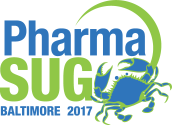 INSERT TITLE HERE
Insert
Logo
Here
Author’s name and affiliation
Abstract
INTRODUCTION
This slide/poster size is 40.97x23.04 (16:9 aspect ratio)
Minimum font: 28pt (this may seem large, but at this poster size it’s not)
Recommended font Types: Calibri, Arial, Times New Roman
Multiple pages can be used. Multiple page allows adequate spacing for adding more content, images, graphs and videos
This is only a template. All content may be modified
If you are creating your e-poster on a PC, please make sure to save your formulas as an image and embed it into your presentation or they will change on our Macs.
If you are using word documents, please save them as PDFs
Introduction
Methods
Results
Conclusions
Insert image here
References
Click Headings Above to View Content
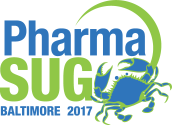 INSERT TITLE HERE
Insert
Logo
Here
Author’s name and affiliation
Samples
Insert title of below explanations
Abstract
Introduction
Methods
Results
Conclusions
Image Title
Image Title
You can have as many images and texts to explain your methods and materials.  This is just an example .
References
Click Headings Above to View Content
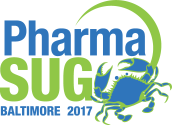 INSERT TITLE HERE
Insert
Logo
Here
Author’s name and affiliation
Title of Image
Title of Image
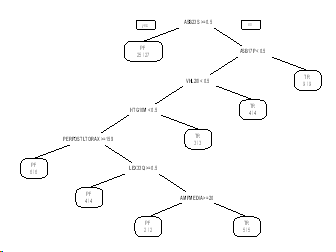 Binomial Logistic 
Regression
Abstract
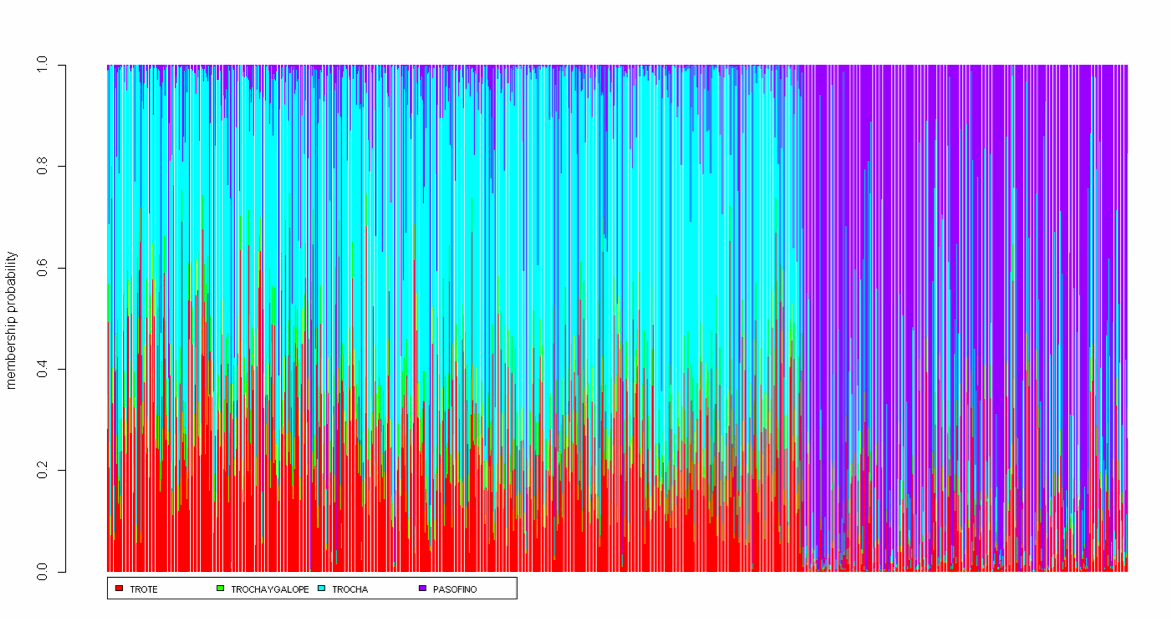 Introduction
Methods
Description for image above
Description of images above
Results
Conclusions
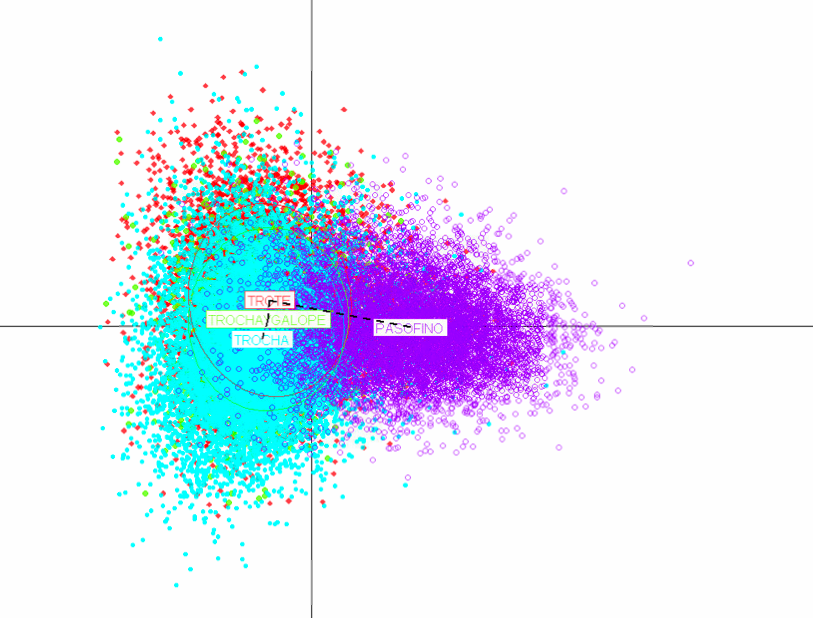 References
Click Headings Above to View Content
Description for image above
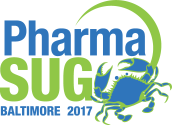 INSERT TITLE HERE
Insert
Logo
Here
Author’s name and affiliation
Abstract
What is your conclusion?
You can have bullet points or parapraph form
Once again, if you need to include an image you can do so below.
Introduction
Methods
Results
Conclusions
References 
You can list all of your references here 

Acknowledges
If you have any acknoledgements
References
Click Headings Above to View Content